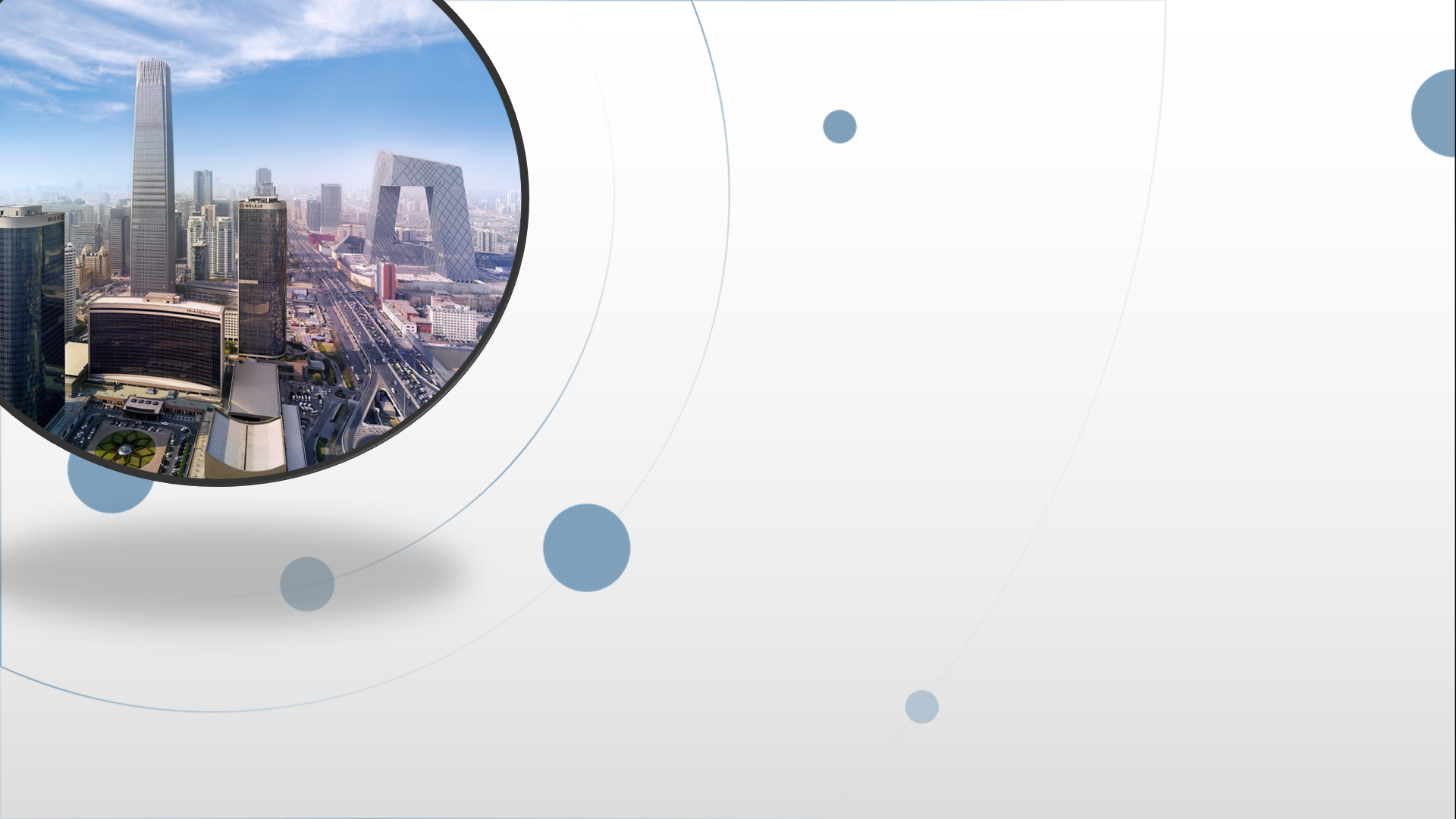 朝阳区线上课堂·高一年级英语
“令人敬佩的人”A Medical Pioneer (1)
东北师范大学附属中学朝阳学校    孔芳
Lesson 1  A Medical Pioneer (1)
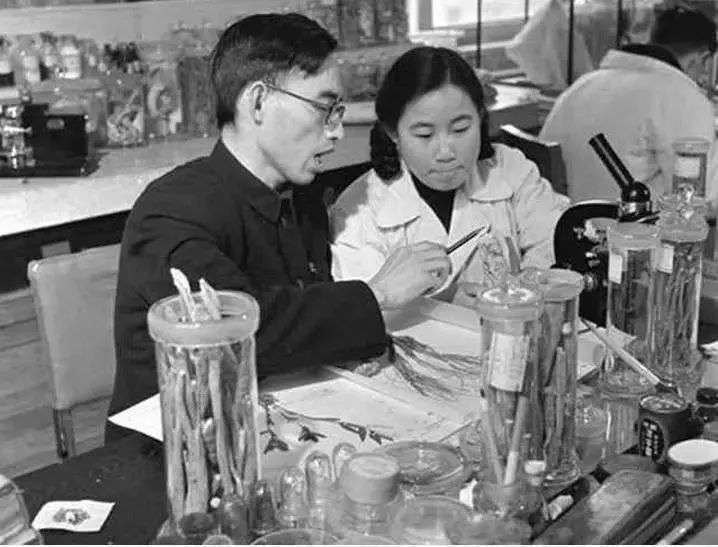 What is a “pioneer” ?
a person who is the first to study and develop a particular area of knowledge, culture, etc. that other people then continue to develop
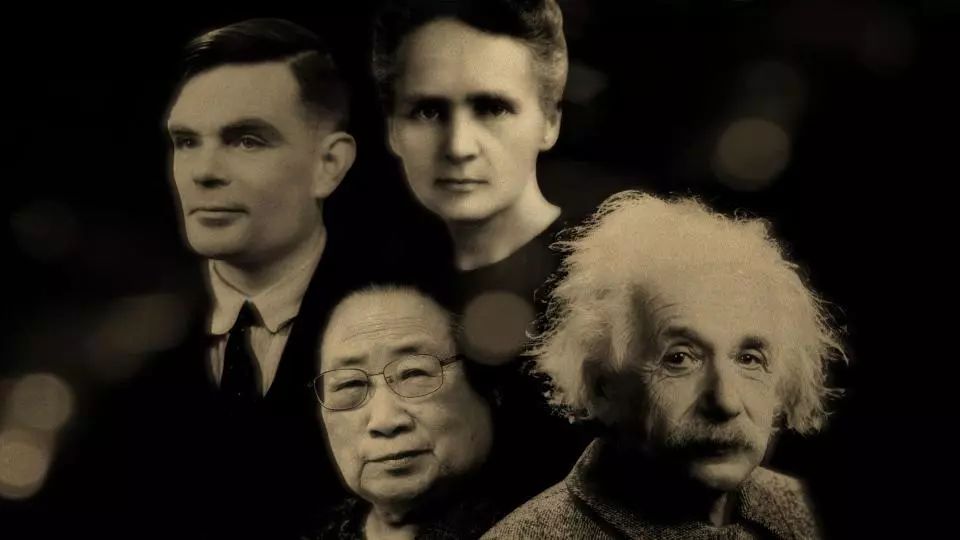 What do you know about her?
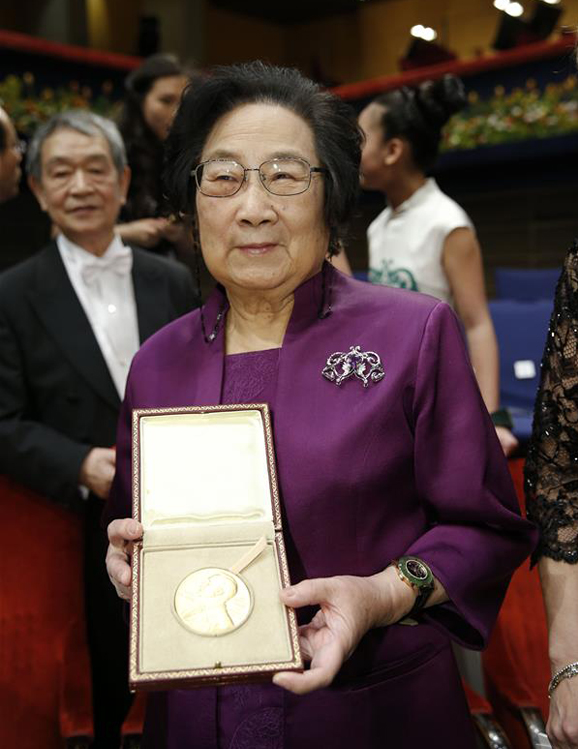 She is a Nobel Prize Winner.
She has discovered a life-saving drug called artemisinin /,ɑːtɪ'miːsɪnɪn/(青蒿素) to cure malaria /məˈleəriə/(疟疾).
What do you know about malaria?
1. Malaria is a mosquito-borne and infectious disease.
2. People suffer from high fever, serious vomiting and terrible headaches when they have the disease.
3. Malaria kills over 1,000,000 people a year.
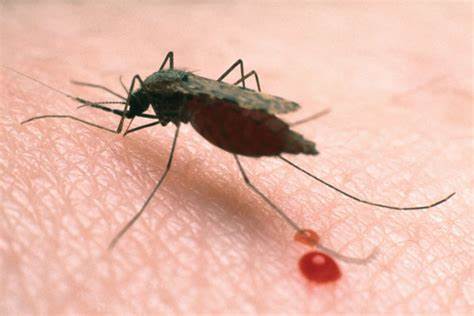 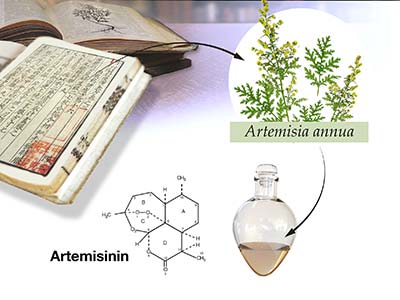 Tu Youyou found a cure for malaria. The drug is called artemisinin.
Prediction
If you are going to read a news report about Tu Youyou, predict what aspects will be written about her.
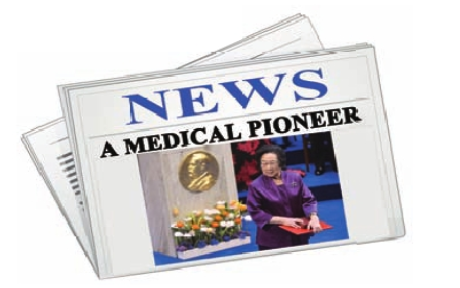 The Nobel Prize?
Her life experience?
How did she discover the drug?
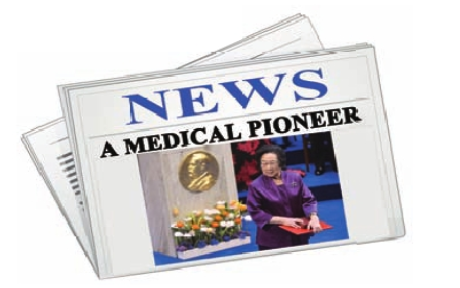 Reading for main idea
Read the text and tick out. 
What aspects about Tu Youyou were written in this article?
1. basic personal information
2. appearance and personality 
3. attitudes towards fame and future research
4. scientific work 
5. the Nobel Prize Award
para2
✔
×
para5
✔
para3-4
✔
para1
✔
Reading for details.
Read again and complete the flow chart.
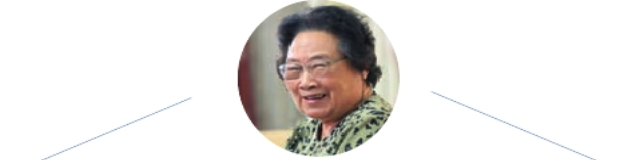 The Nobel Prize Award
Attitudes
Basic information
Scientific work
Time:

The Committee's 


comment:
Tu Youyou's opinion:
Task and difficulties:


Research: 



Discovery:
Towards the honour:




Towards future research:
Date of birth:


Birthplace:


Education:
Para1 : The Nobel Prize Award
Time:
on 7 December, 2015
The Committee's comment:
 have saved the lives of millions 
Tu Youyou's opinion:
recognition and encouragement for all scientists in China
Para2: Basic information
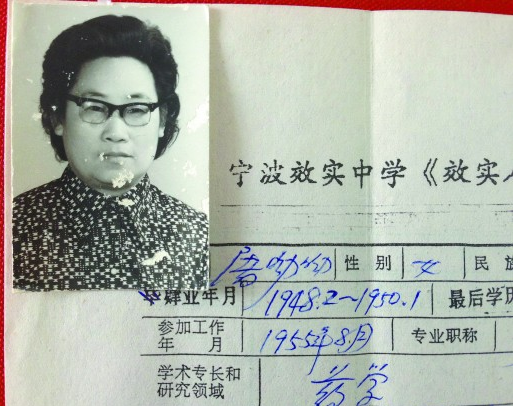 Date of birth:
on 30 December, 1930 
Birthplace:
in Zhejiang Province, China 
Education:
studied medicine at Peking University 
studied Chinese medicine with experts in the field
Para3-4: Scientific work
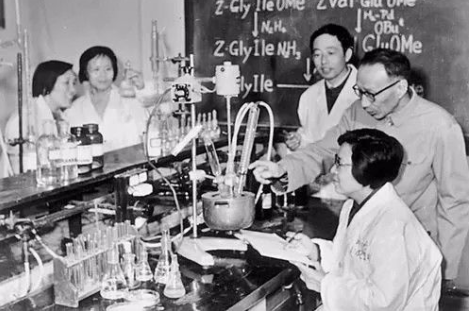 Task and difficulties:
Task: to find a cure for malaria
Difficulties: limited resources, not 
enough staff, poor working condition 
Research: 
1. tested more than 240, 000 chemicals 
2. researched hundreds of traditional recipes 
3. voluntered to test herself
Discovery:
artemisinin, the most effective drug
Para5: Attitudes
Towards the honour:
not interested in fame
Towards future research:
great potential, fully integrated
Making a news report.
Good morning, this is the BBC news.
On 7 December, 2015, the Chinese female scientist Tu Youyou was awarded ....
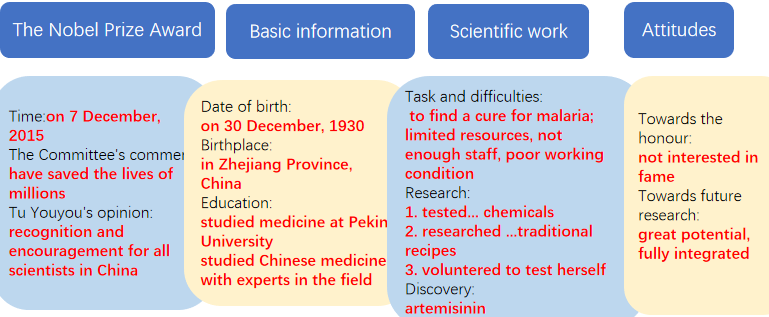 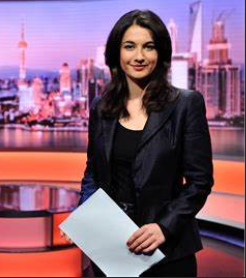 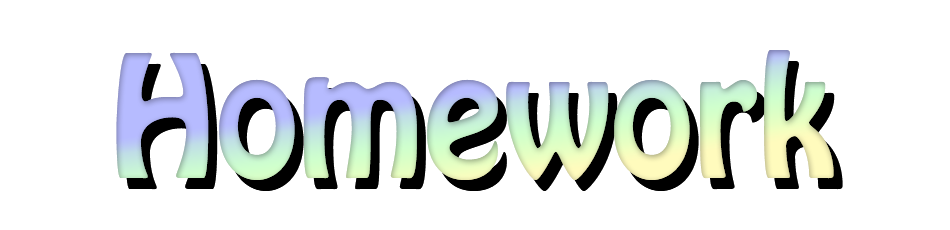 Suppose you were a news reporter from BBC news, write down a brief news report entitled Chinese Female Scientist Tu Youyou Won the 2015 Nobel Prize for Medicine based on the article we learnt today.
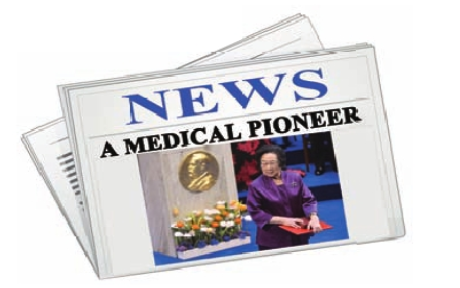 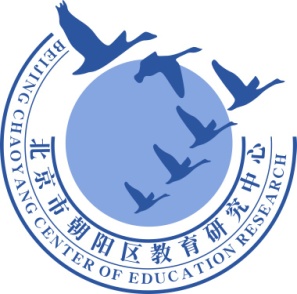 谢谢您的观看
北京市朝阳区教育研究中心  制作